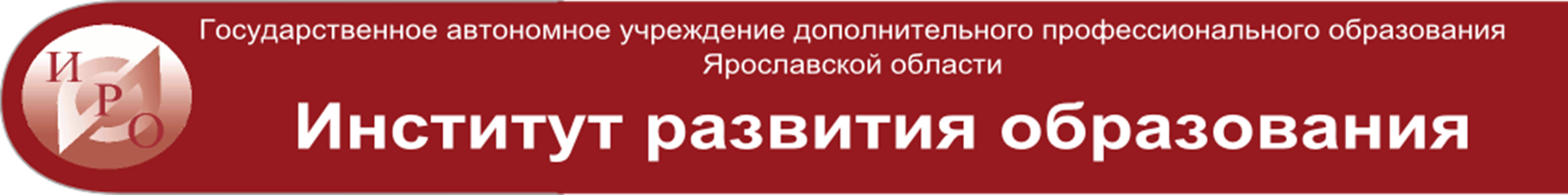 Информационно-методическое обеспечение деятельности ИРО
Ученый совет, 8 июня 2018
Смирнова А.Н., проректор
ИРО – РЕСУРСНЫЙ ЦЕНТР по направлениям: 
ФГОС, инклюзивное образование, профилактика правонарушений, здоровый и безопасный образ жизни
Образовательная деятельность
Учебно-методическая деятельность
Научно-методическая деятельность 
Организационно-методическая деятельность

Конференции, вебинары
Семинары (региональные, межмуниципальные, муниципальные)
Методические разработки
Портал института
Сообщества
Электронная почта
…
Положение «Нормы времени ..» ГОАУ ЯО ИРО приказ  № 01- 03/ 123 от  01.12.2015(фрагмент)
3.3. Выполнение норм рабочего времени подтверждается:
- по организационно-методической работе – планами работы и другими документами номенклатуры дел структурных подразделений; протоколами рабочих заседаний; программами проведения массовых мероприятий;  материалами, выставленными на сайте; рекламными и презентационными материалами; договорами с партнерами; журналами выполнения поручений;  иными отчетными документами.
ИНФОРМАЦИОННО - ОБРАЗОВАТЕЛЬНЫЙ ПОРТАЛ
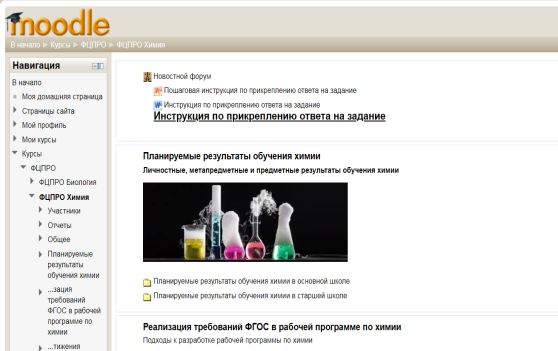 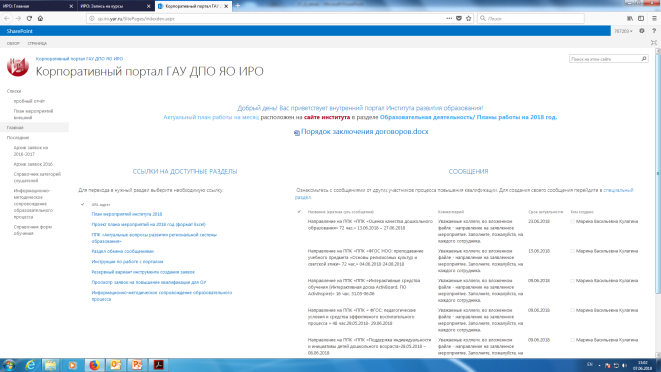 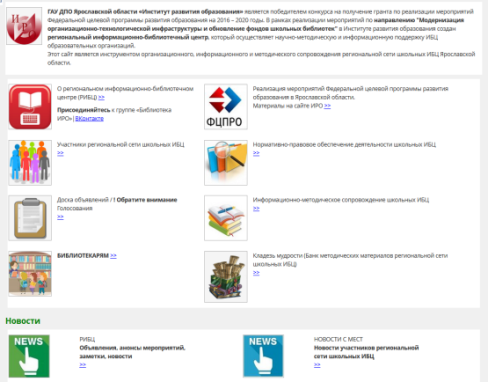 sp.iro.yar.ru
moodle.iro.yar.ru
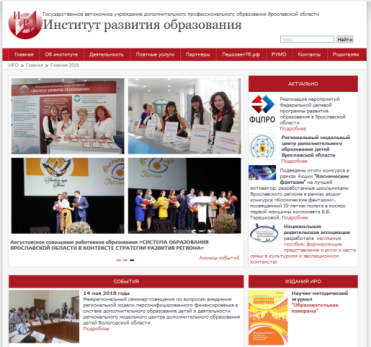 ios.iro.yar.ru
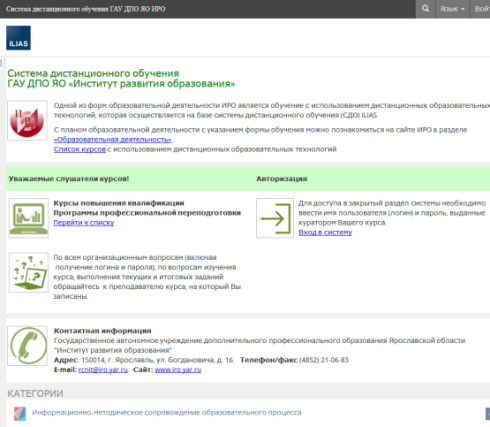 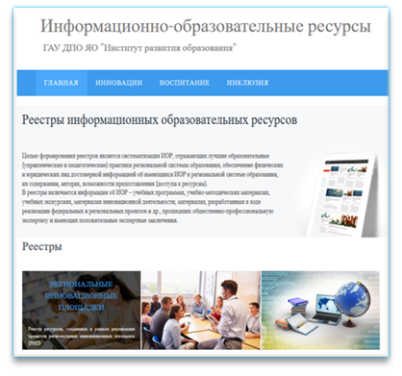 ilias.iro.yar.ru
www.iro.yar.ru
inf.iro.yar.ru
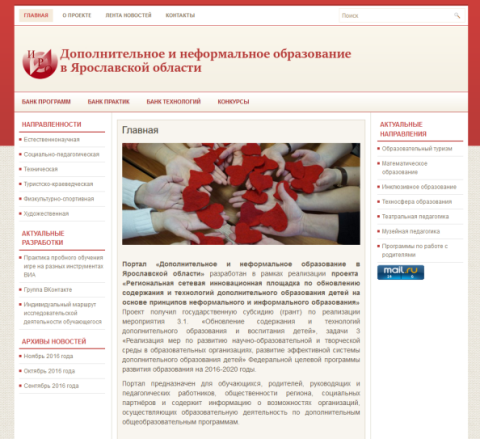 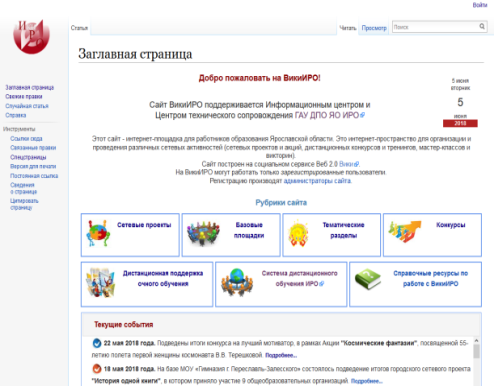 dno.iro.yar.ru
wiki.iro.yar.ru
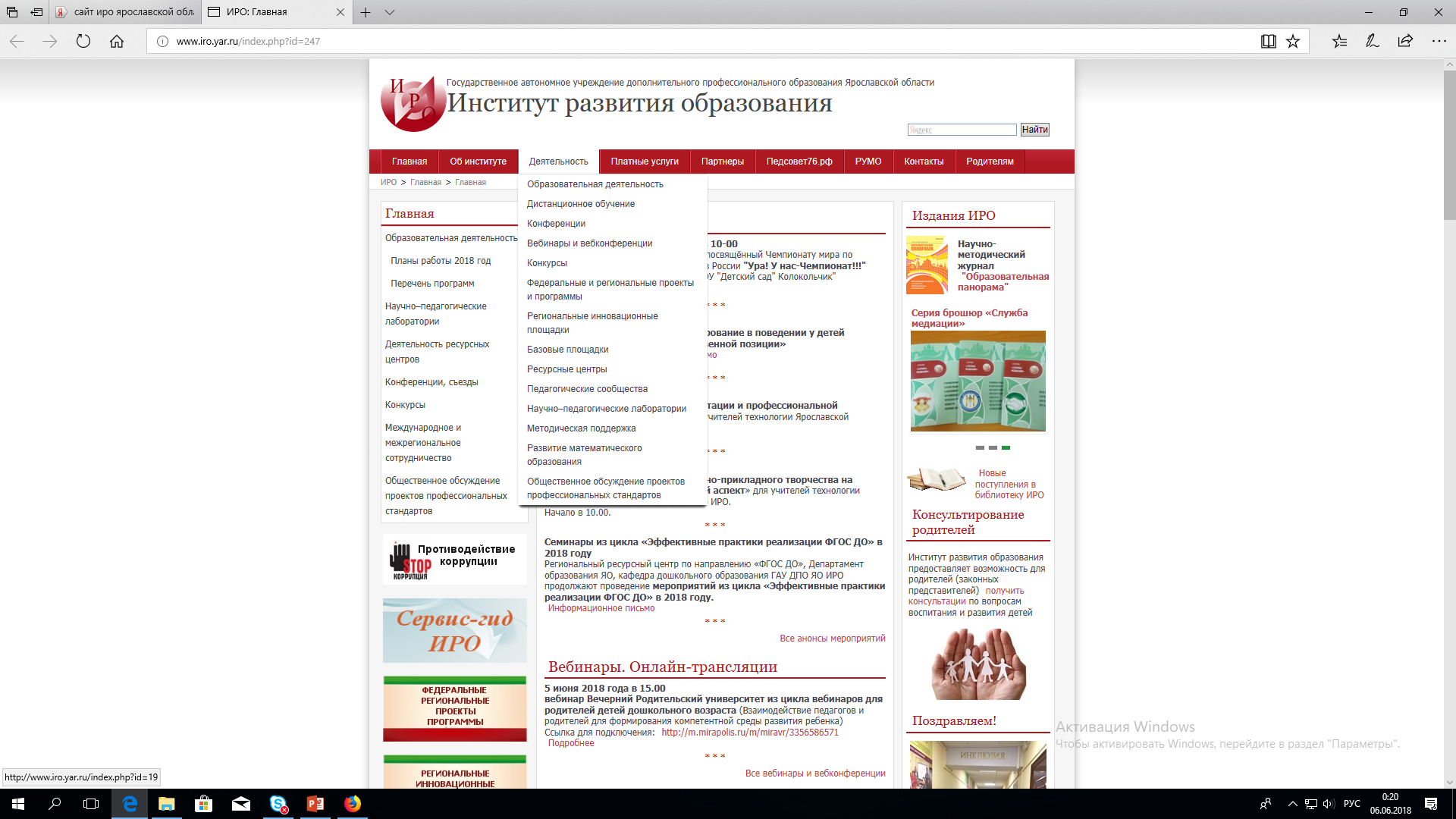 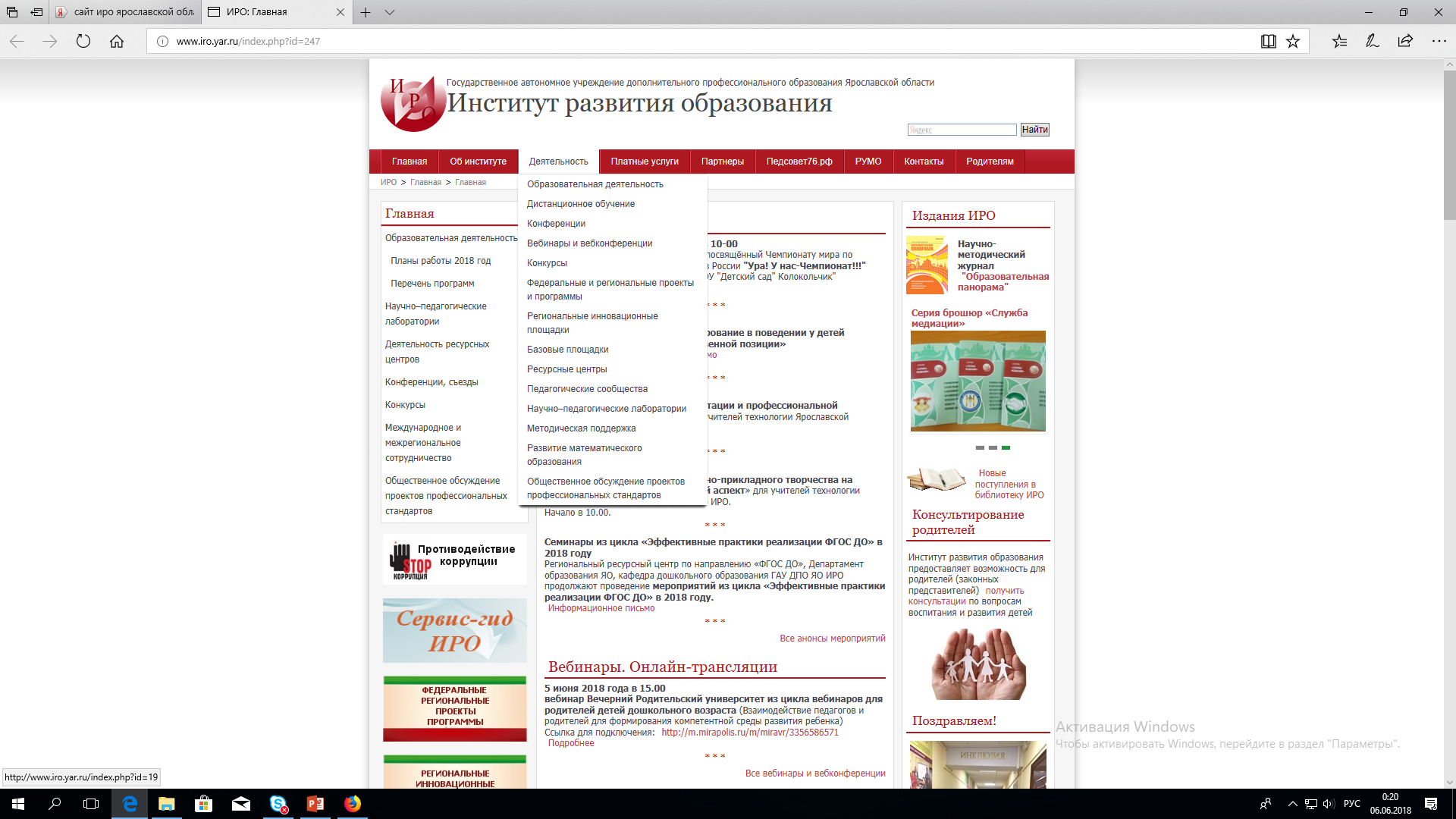 Сопровождение 65 региональных профессиональных объединений
Ассоциации - 7
Сетевые 
сообщества - 32
Школа методиста
Школа педагогических лидеров 
Современный детский сад
Эффективные школы 76.ru
Дети. Творчество. Образование
Тьюторов по введению ФГОС ДО
Учителей музыки 
Педагогов-психологов 
Учителей информатики
Руководителей ОО
«Педагоги-лидеры сельской школы»
Учителей:
английского языка  «YARTEA» 
литературы и русского языка «АССУЛ» 
истории и обществознания
математики
химии
физики
Региональные 
методические 
объединения
18
Объединения работников 
профессионального  образования- 8
учителей начальных классов «УНО» 
учителей  биологии, химии, физики, математики, технологии «ТЕМП» 
специалистов ММС, курирующих историю «СМС - форум» 
медиаторов
учителей-логопедов
инструкторов по физической культуре ДОО
учителей физической культуры
социальных педагогов
Областные методические объединения руководителей
Преподавателей
профессионального учебного цикла и мастеров производственного обучения 
общеобразовательного учебного цикла по предметным областям ФГОС СОО
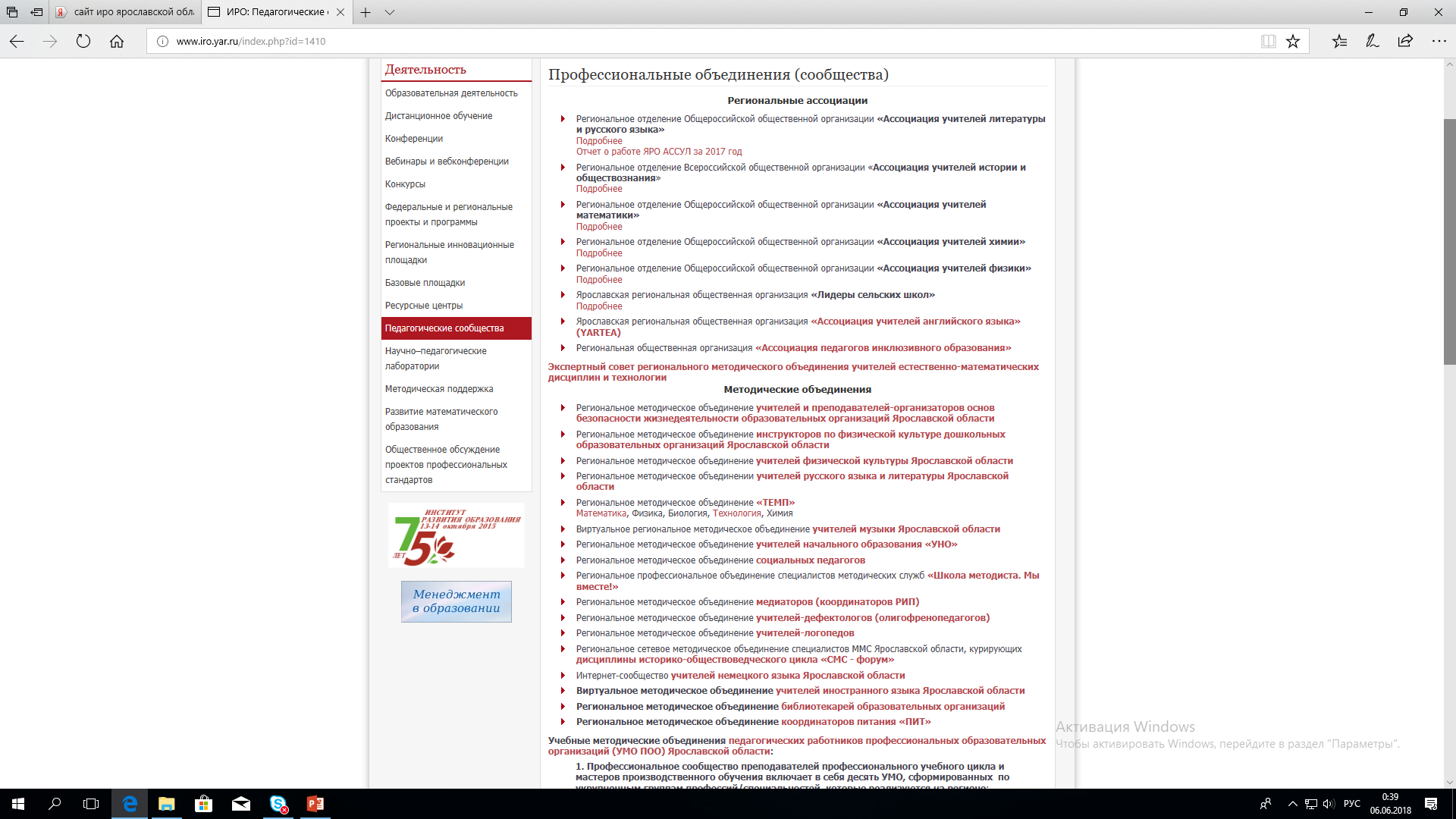 В 2018 году - 65 региональных 
профессиональных объединений
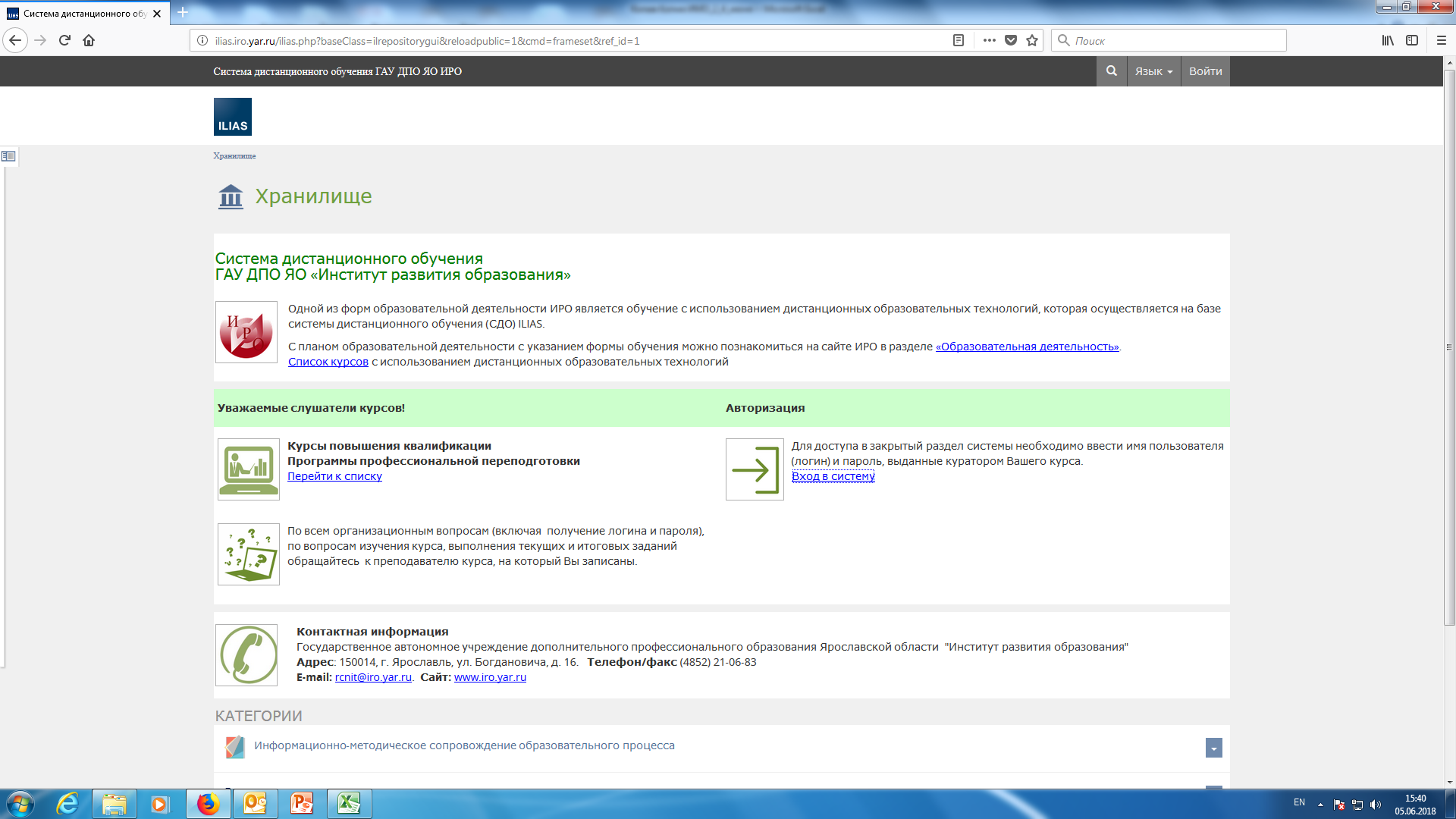 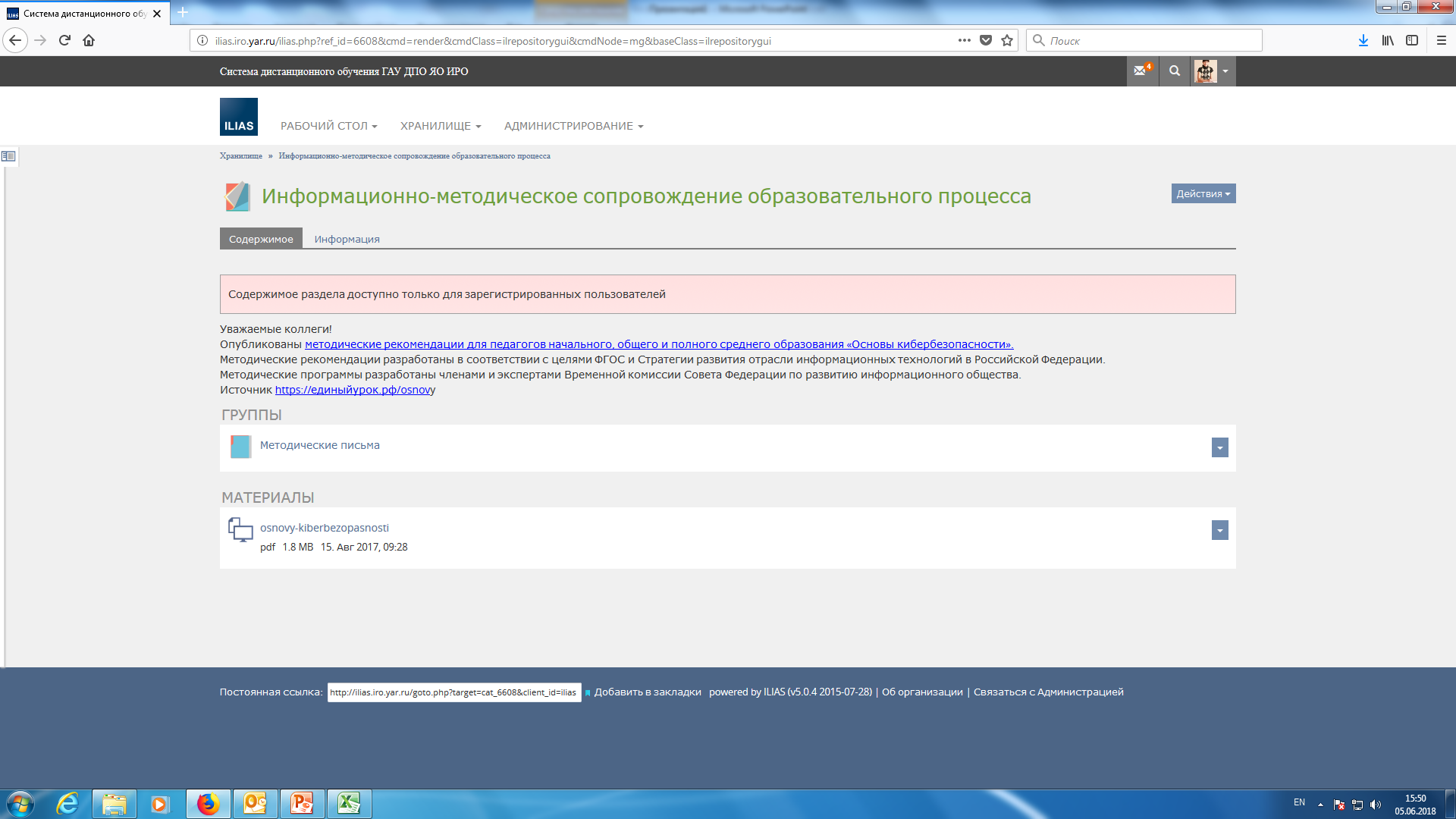 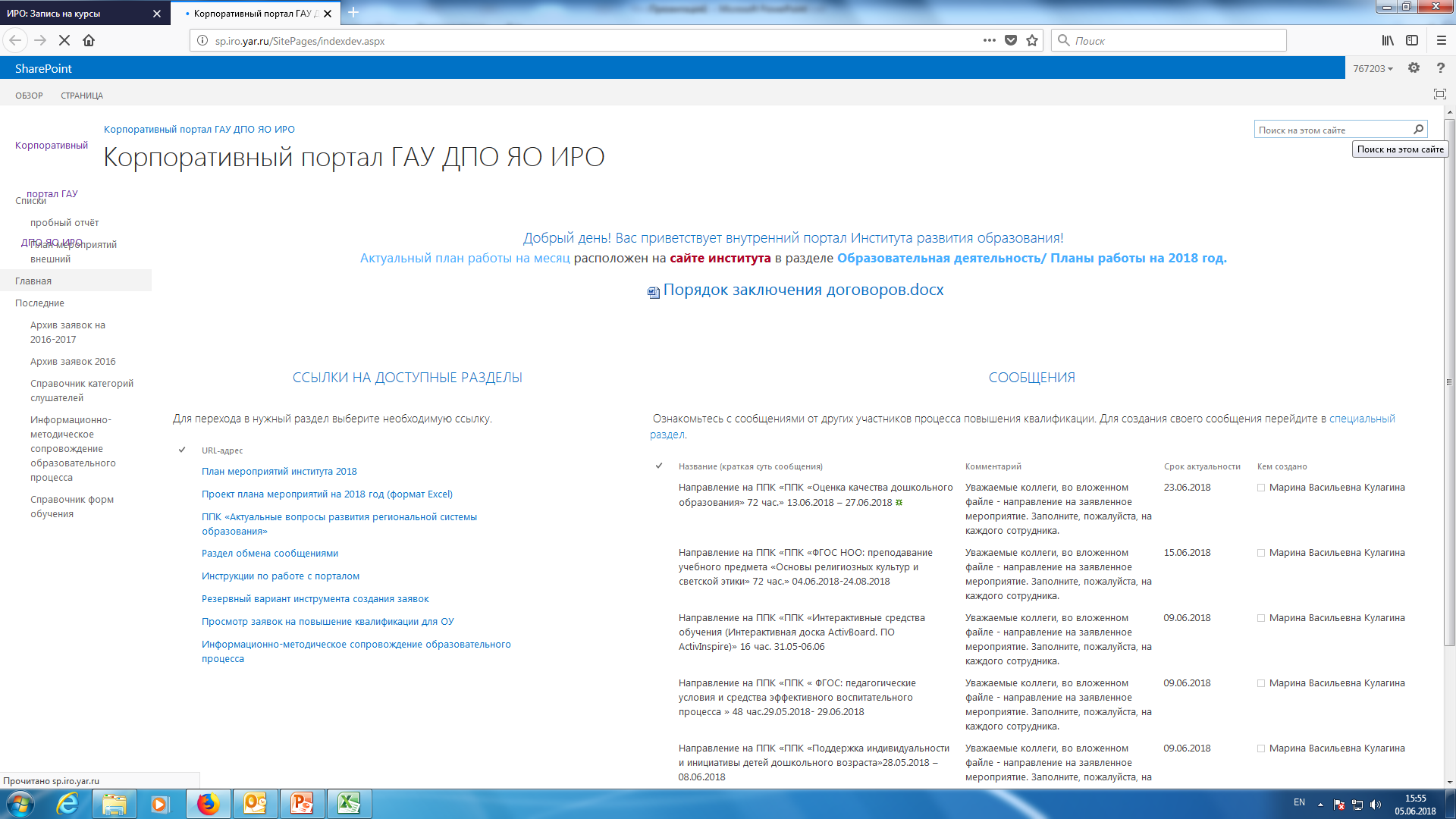 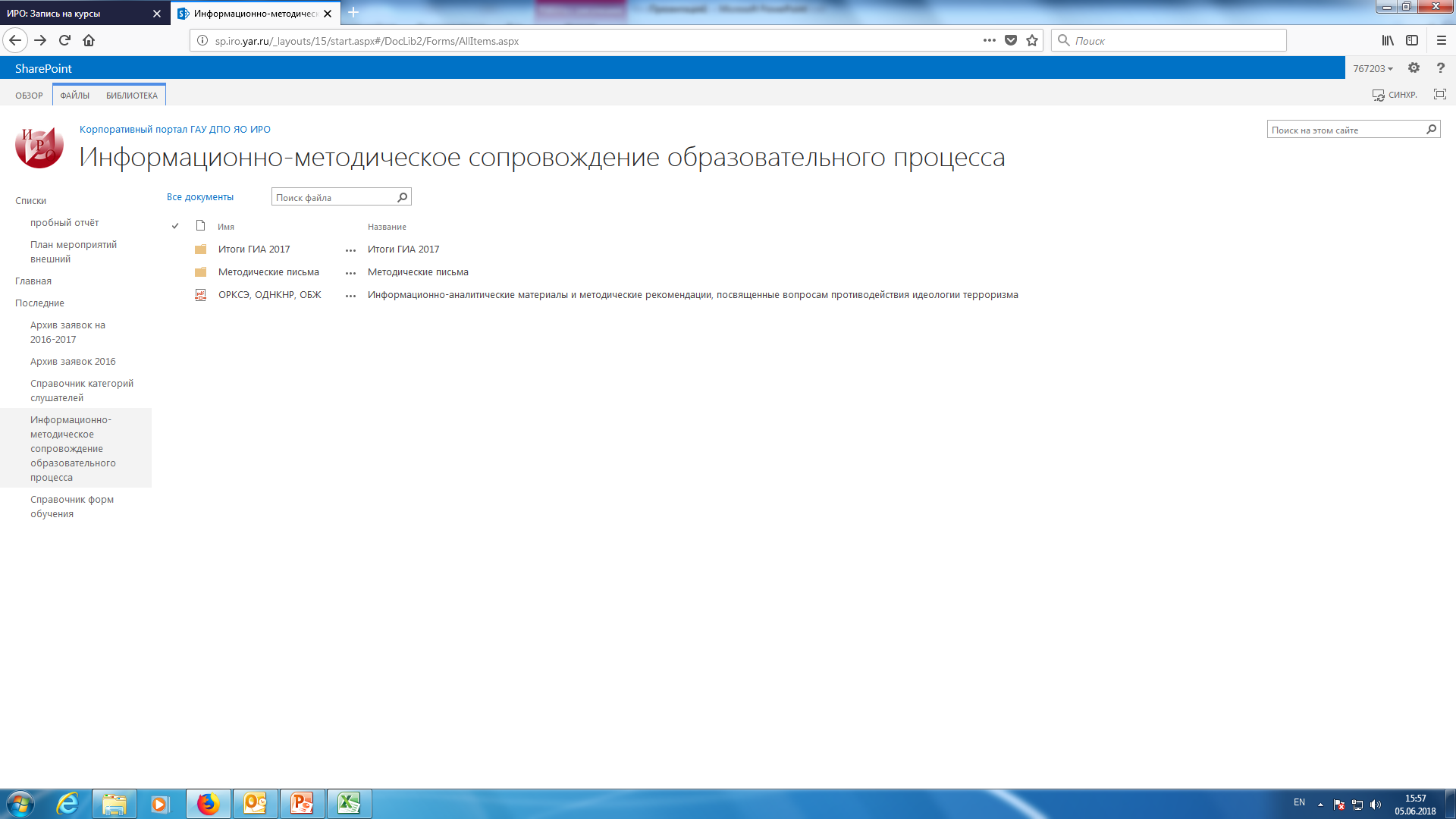 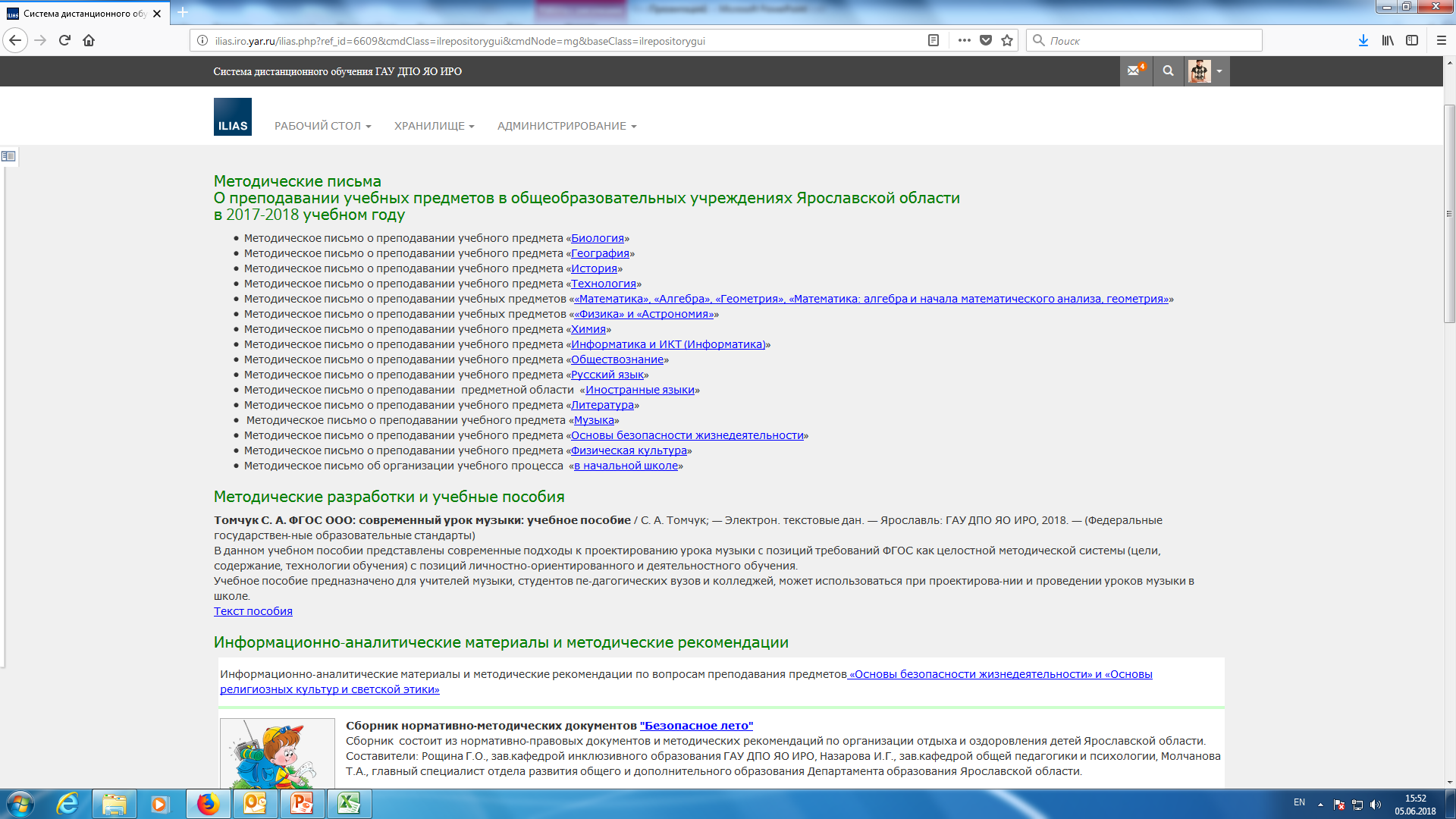 Закрытая часть вход 
по одному и тому же 
паролю и логину
ILIAS
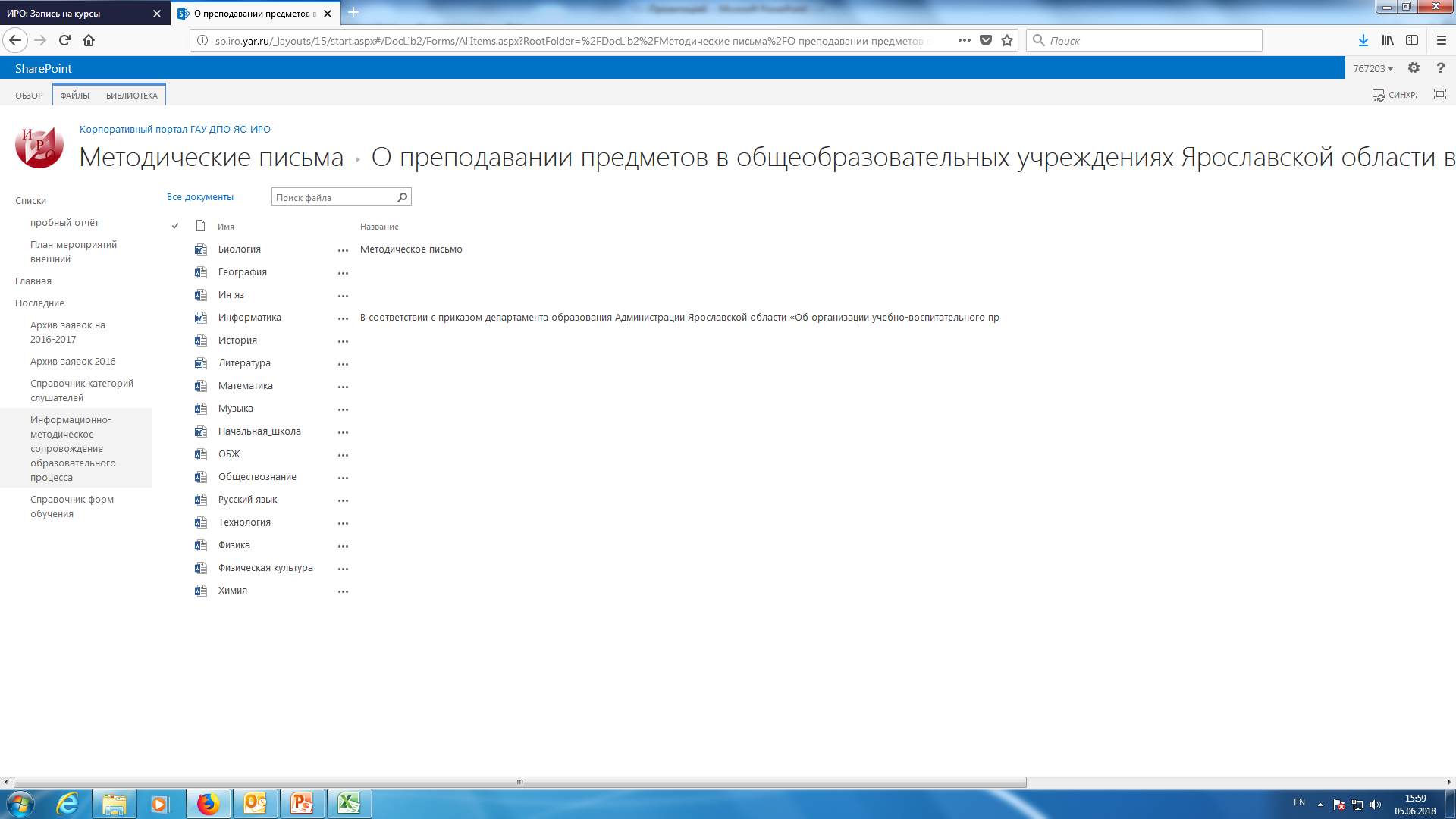 КОРПОРАТИВНЫЙ ПОРТАЛ
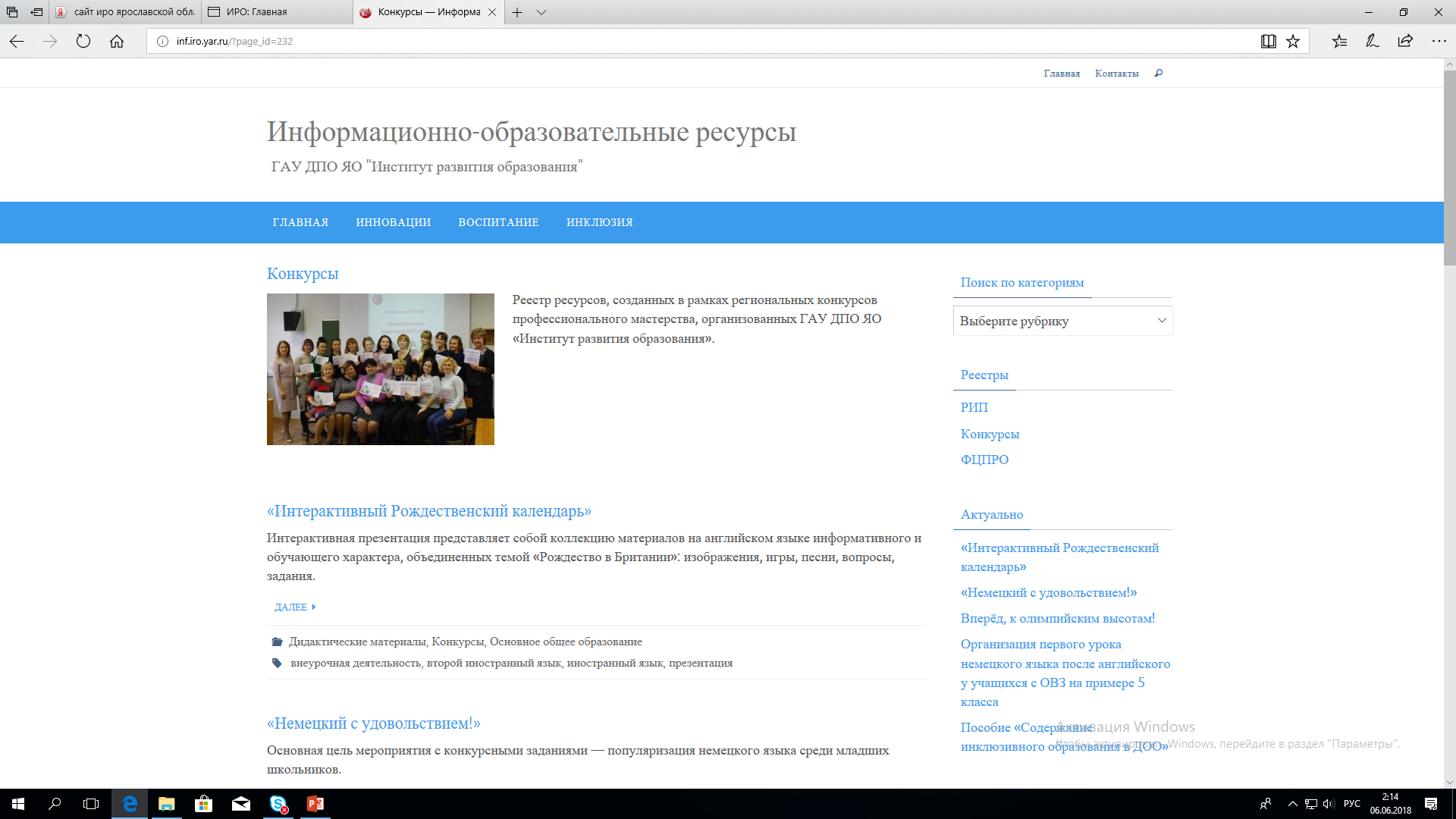 РЕЕСТРЫ
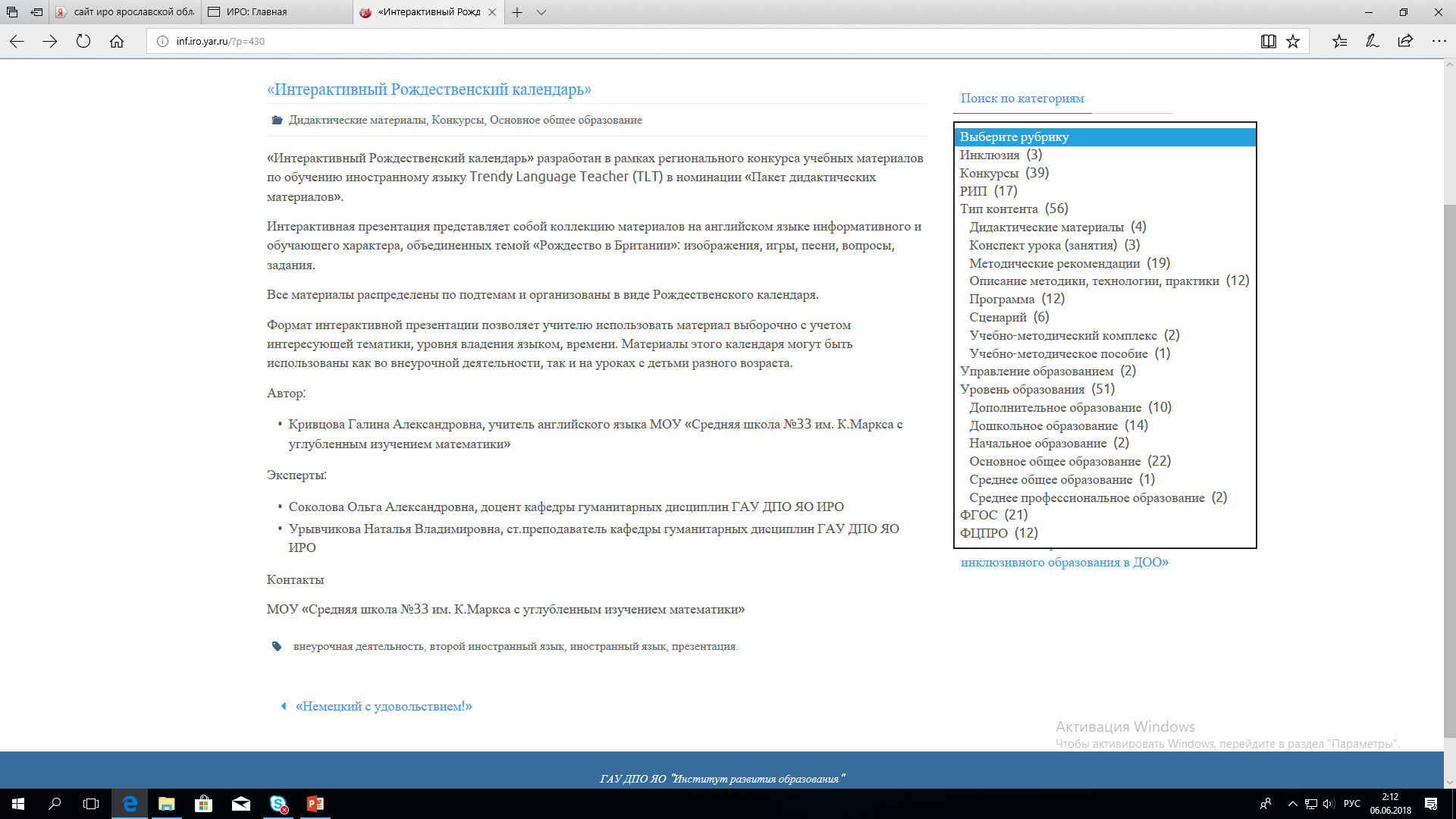 Предложения
Провести актуализацию ресурсов:
Профессиональные сообщества ( перевести на новую платформу)  01.11.2018
Представление СП 01.07.18
Реестры (конкурсы, БП, эксперты) 01.10.2018
Ресурсные центры 01.11.2018
Соблюдать правила представления информации с учетом целевой аудитории
Организовать обучение сотрудников ИРО, предполагающих работать (по запросу):
на  ВикиИРО 
на технологической платформе ILIAS (сетевые сообщества)